Открытое воспитательное 
мероприятие 
«День флага ДНР»


Преподаватель Авельцев Р.А.
Группа 2ТЭМ
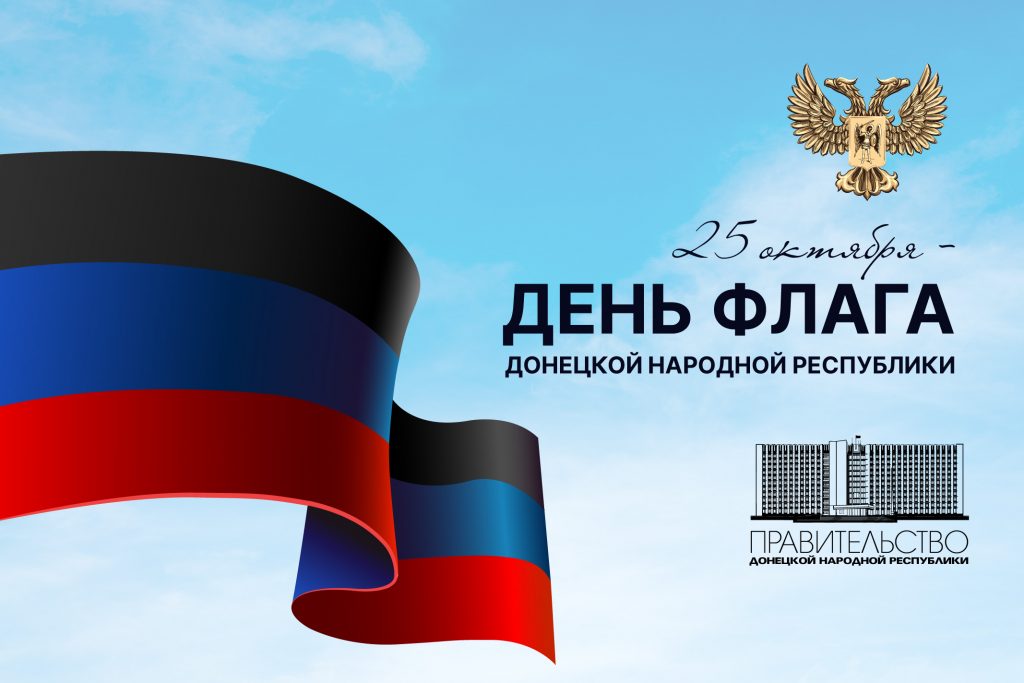 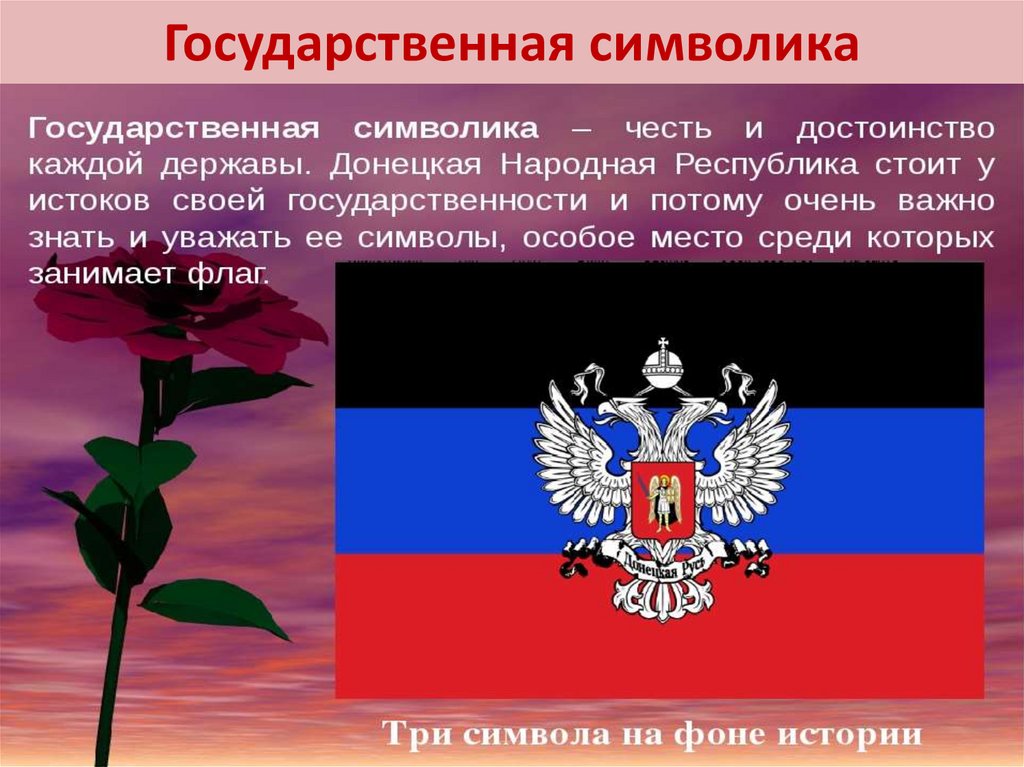 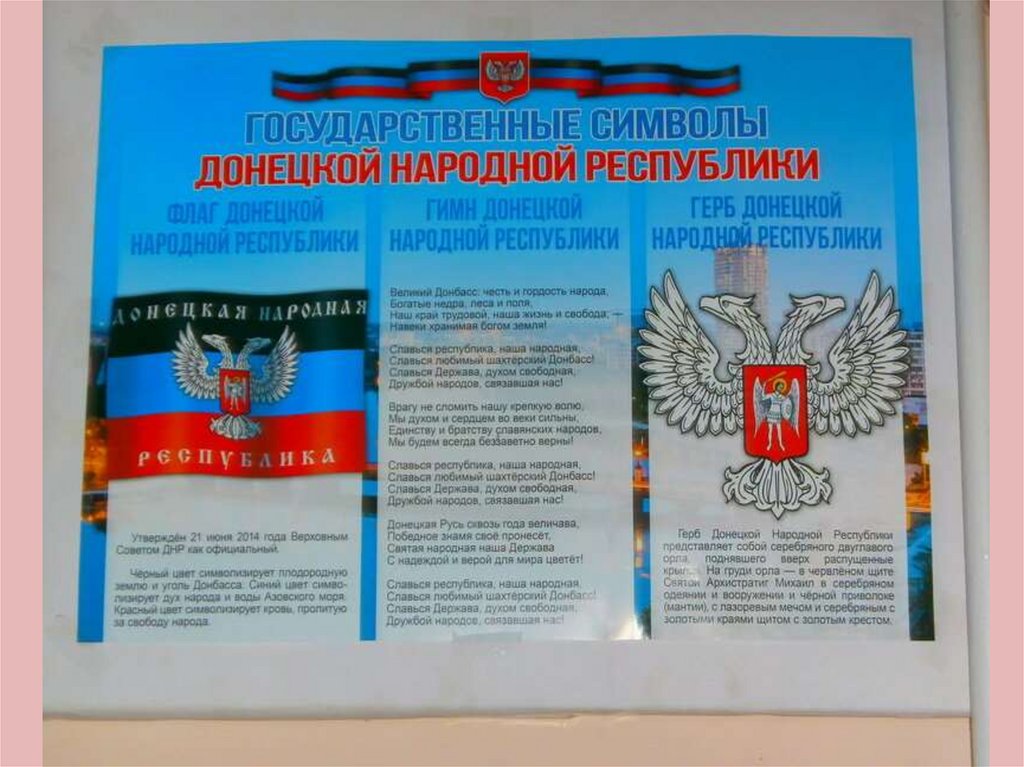 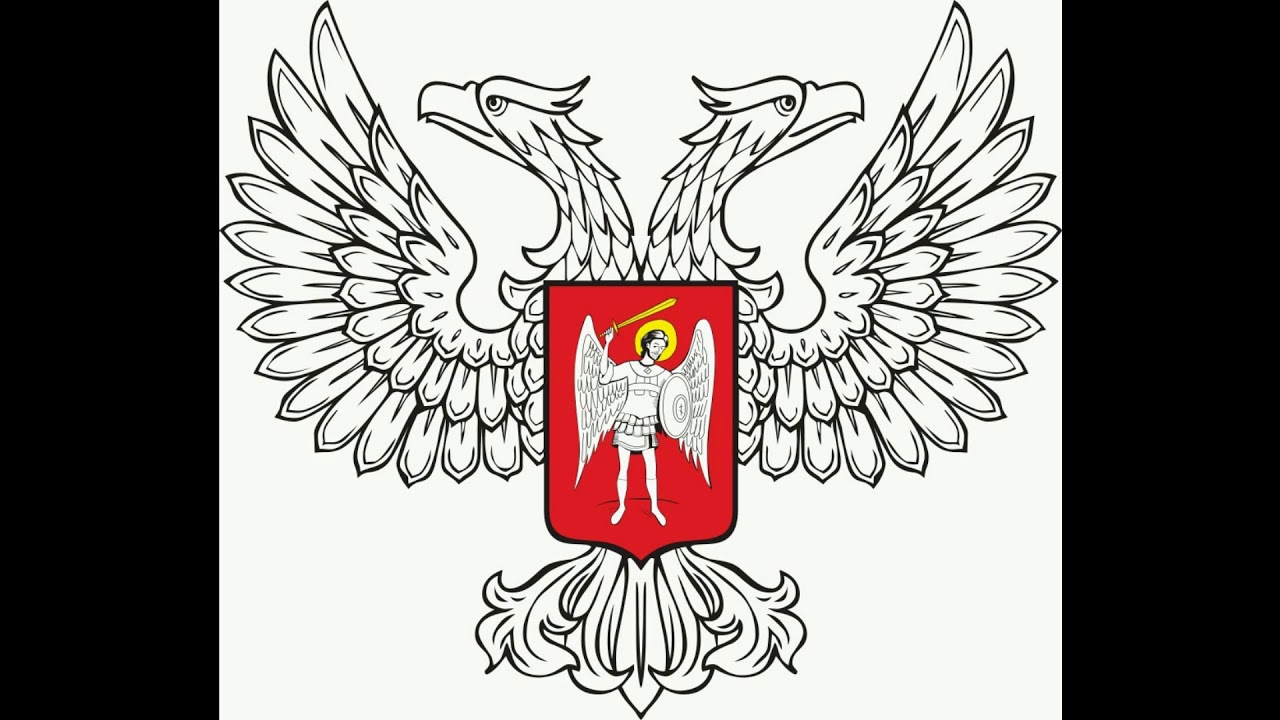 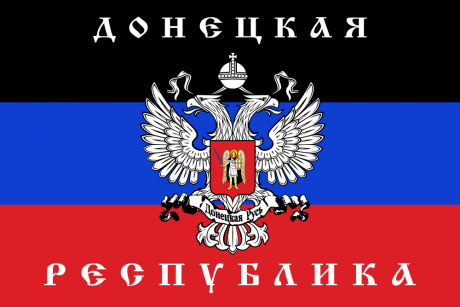 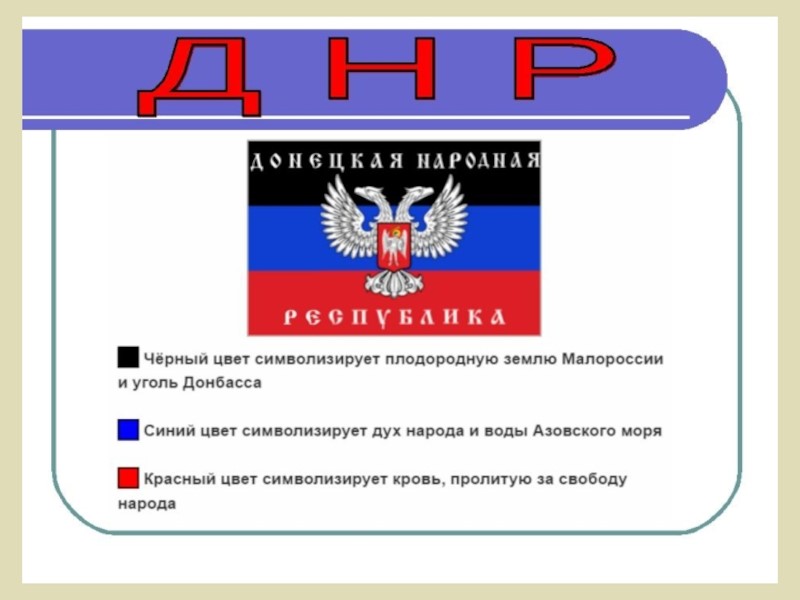 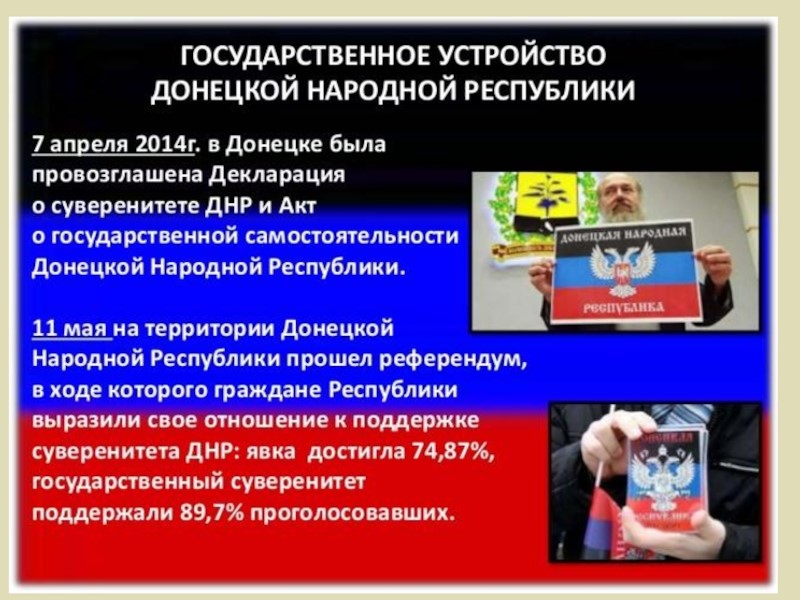 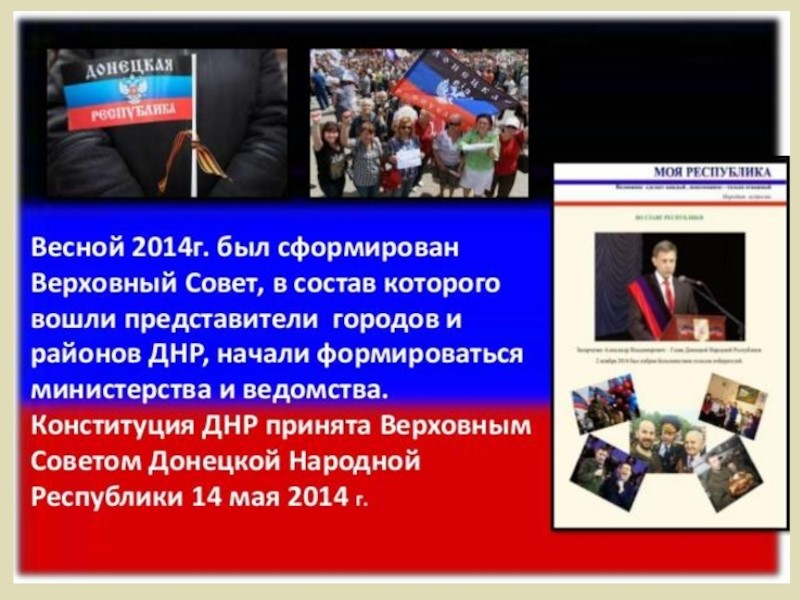 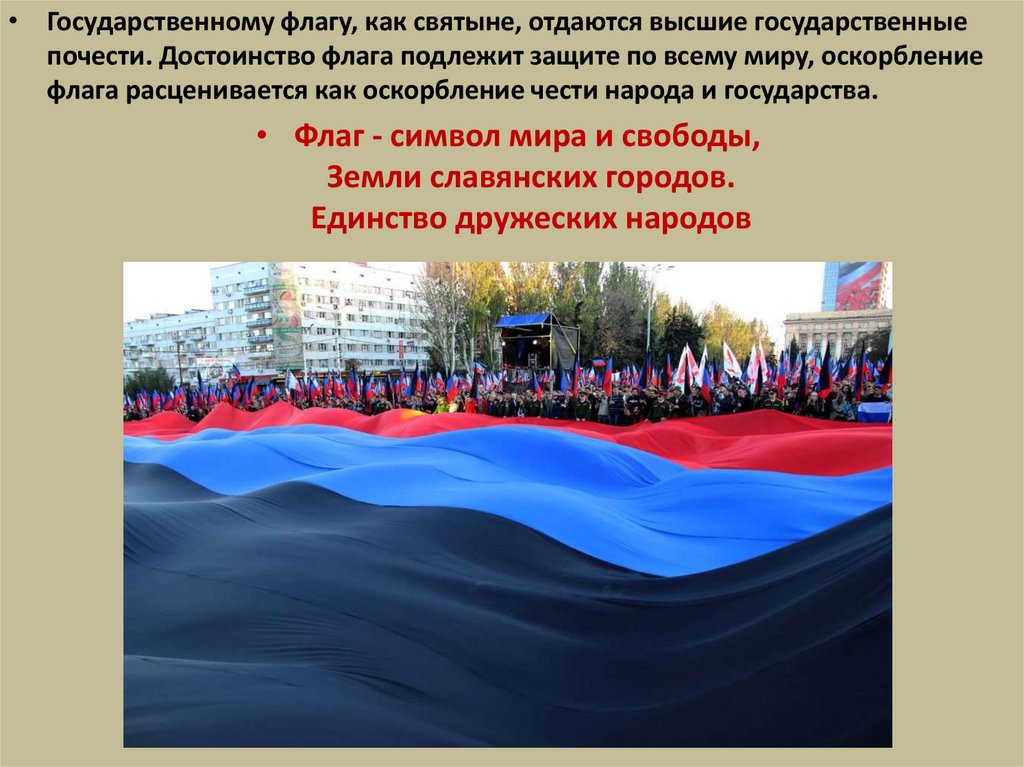 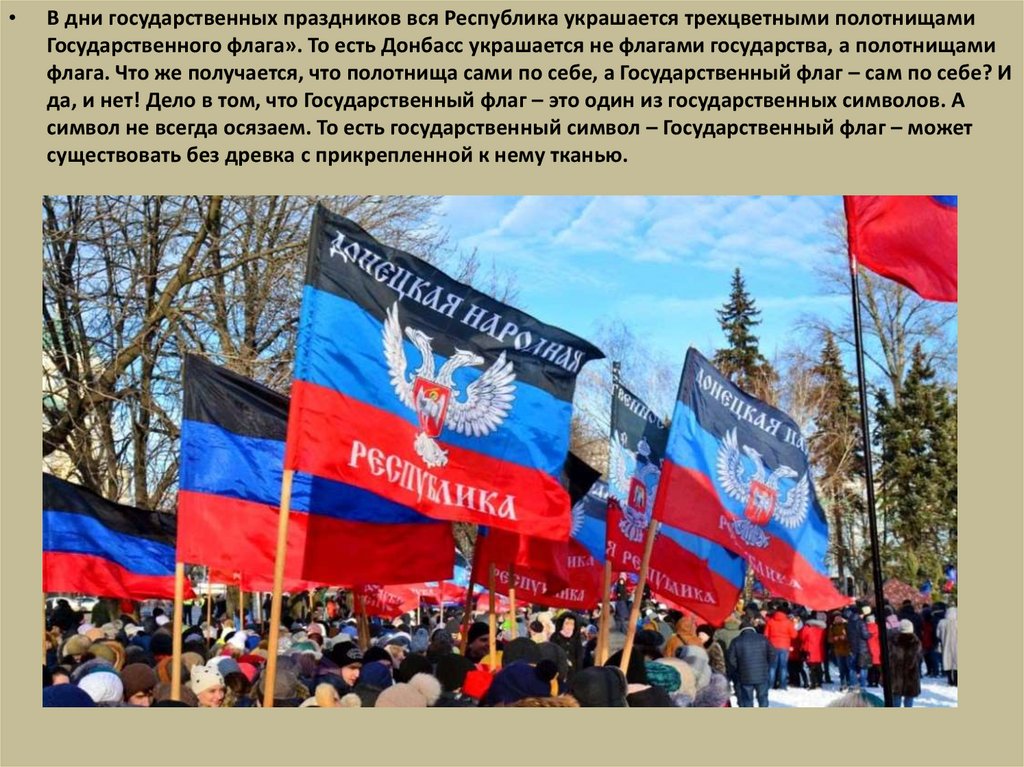 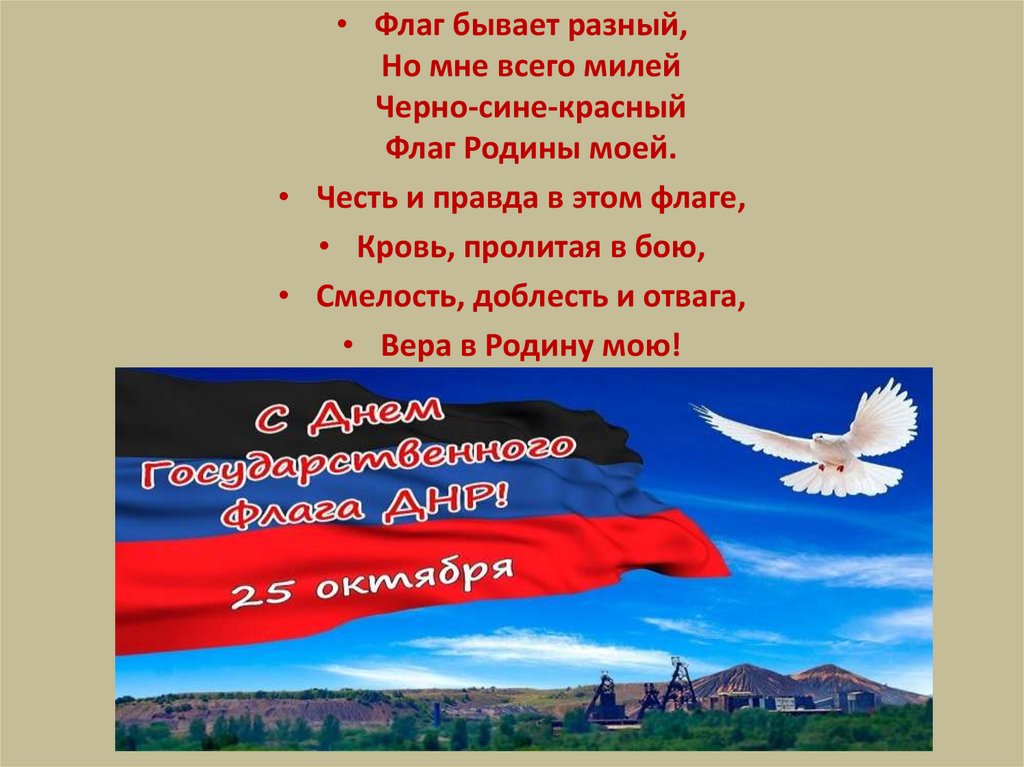 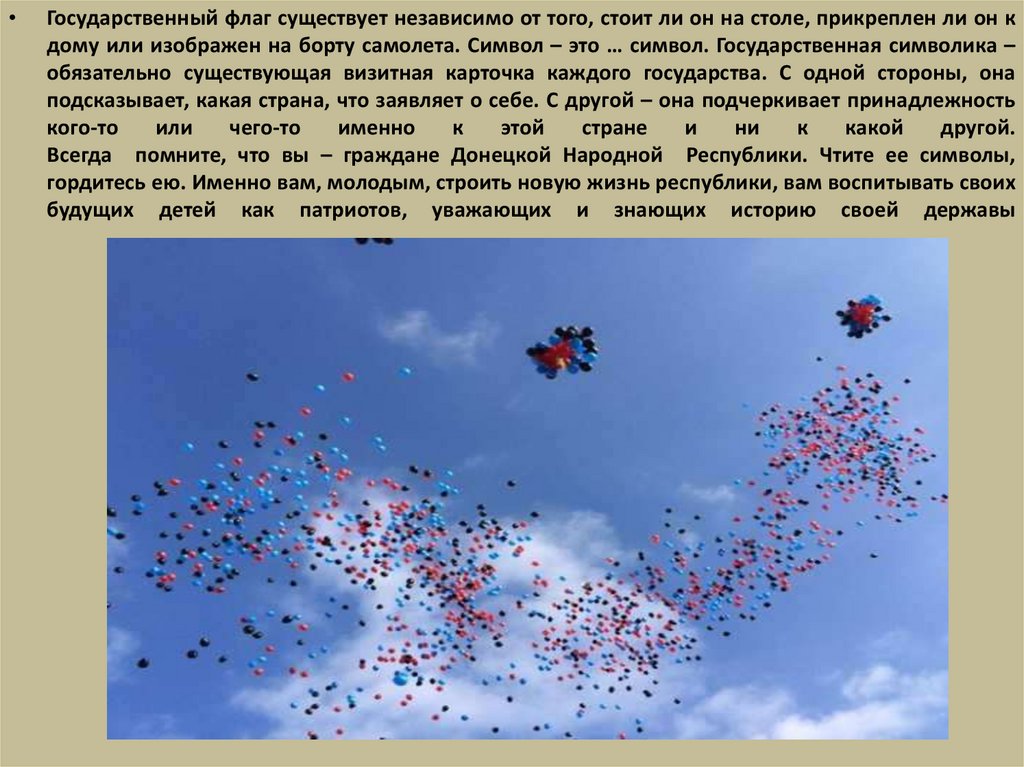 Спасибо за внимание